Xxl shop onlines.n.c.
Alessio Franquillo
Thomas Federici
Massimiliano Fantini
Eleonora Ricci
i.t.t ‘’ Leonardo Da Vinci’’- Foligno ( pg) Italia
Classe ° A meccanica- meccatronica- energia
INDICE
1    spiegazione dell’idea
2    spiegazione del nome e del logo 
3    organigramma – ruoli
4    ricerca di mercato
5    concorrenza
6    forma societaria
7    sede dell’azienda
8    pubbilicita’
9    accordi commerciali
10  iter burocratico
11  strategie di mercato
12  fabbisogno finanziario
13  bilancio di previsione triennale
14  considerazioni e ringraziamenti
SPIEGAZIONE DELL’IDEA
La nostra idea consiste nel creare un negozio online, dove poter acquistare abbigliamento per taglie forti. La novità consiste nel fatto che tramite il nostro sito è possibile acquistare ogni genere di capo di abbigliamento, dallo sportivo all’elegante, al casual, per tutti coloro che vestono taglie forti.  oltre a questo lato innovativo, abbiamo pensato di far realizzare i capi di abbigliamento alle industrie tessili locali, molto note sul territorio nazionale.   lo scopo è quello di incentivare la ripresa economica della nostra regione.                                                                                  oggi comprare online è diventato ormai un’attività abituale ed il commercio online, è uno dei canali di compravendita più usati sia dalle aziende che dagli utenti, perché è veloce, comodo, ed economico.             da un’analisi del mercato, abbiamo pensato che avviare un’impresa online possa avere successo visti i dati sugli acquisti online: nel 2012 oltre 10 milioni di persone ha fatto acquisti online in italia.
SPIEGAZIONE DEL NOME E DEL                              LOGO
il nome della nostra impresa è XXL ONLINE SHOP perché porta subito alla mente l’idea di capi di abbigliamento di grandi taglie, online shop perché si può comodamente acquistare in qualunque momento e luogo senza preoccuparsi di doversi spostare perché un corriere porterà direttamente a casa il prodotto acquistato.
ORGANIGRAMMA
ricerca di mercato
Il questionario, composto di sette domande, viene somministrato ad un totale di 20 persone individuate tra:
Ragazzi e ragazze dai 15 ai 35
Adulti con figli 
Anziani
CONCORRENZA
Per valutare la concorrenza si è fatta una ricerca di mercato molto accurata. Ne è il risultato che come rivali abbiamo zalando, amazon, kijij.
    La nostra idea imprenditoriale non è unica nel settore ma abbiamo cercato di farla diventare tale vendendo capi per le persone di taglia forte così facendo da avvicinarci alla popolazione.
FORMA SOCIETARIA
Abbiamo scelto una società in nome collettivo (s.n.c.) perché costituisce il modello organizzativo più adottato in un’attività commerciale come la nostra,avendo anche un ridotto costo amministrativo e il vantaggio della flessibilità e non comporta un versamento di capitale minimo da parte dei soci.  Abbiamo scelto di optare per un’amministrazione di tipo CONGIUNTIVO, in modo tale da poter prendere decisioni unanimemente.
sede dell’azienda
PERUGIA - ZONA VIA SETTEVALLI - abbiamo scelto di servirci di un locale di mq 100 complessivi così divisi: ingresso al piano terra con ampio vano lavoro;al piano primo disponiamo di 4 uffici. Impianto di climatizzazione caldo - freddo presente e funzionante.                                                                    Abbiamo scelto questo immobile per un basso costo dell affitto, perchè dispone di ampi spazi per uffici ed è situato in una zona commerciale facilmente accessibile.
PUBBLICITA’
l’attività di promozione e pubblicità è una delle attività complementari che la gestione di un negozio online comporta. per promuovere la nostra impresa, utilizzeremo i social network, pubblicheremo costantemente dei post che attirino la curiosità dei clienti. infine useremo la pratica del e-mail marketing che ancora oggi continua ad essere efficace per il lancio di promozioni e di eventuali sconti.
ACCORDI COMMERCIALI
abbiamo scelto di collaborare con i fornitori tessili del nostro territorio(cruciani,caprai ecc) per poterci unire  alla loro impresa commerciale e vendere i nostri prodotti e tale scelta di collaborazione e’ venuta dal fatto che in questa maniera possiamo far crescere la produzione. un altro collaboratore scelto e’ il corriere come ad esempio bartolini o gls in modo tale da facilitare la vendita dei  nostri capi d’abbigliamento.
ITER BUROCRATICO
Costituzione Società presso notaio con atto costitutivo
Richesta partita IVA
Iscrizione alla camera di commercio con ComUnica che viene ricevuta anche da INPS, INAIL, Agenzia Entrate
Sottoscrizione contratti di affitto
Allaccio Utenze 
Permessi ASL
Denuncia SCIA Ufficio Commercio
-  Denuncia TARES all’ Ufficio Tributi
strategie di mercato
SERVIZI
 Capi d’abbigliamento per taglia forti
Comodità d’acquisto 
 Spedizione a casa
 
PREZZI
 In linea con il mercato del settore
fabbisogno finanziario
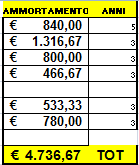 bilancio di previsione triennale
CONTO ECONOMICO
STATO PATRIMONIALE
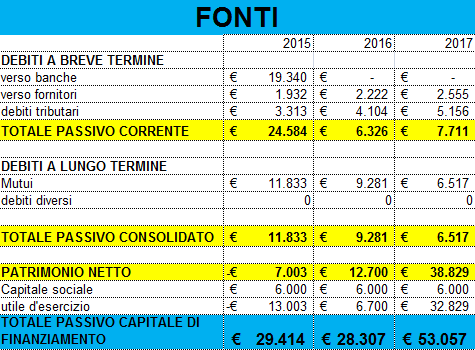 IPOTESI DI VENDITA
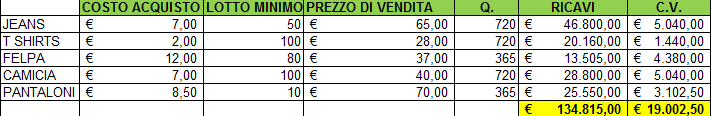 considerazioni e ringraziamenti
Un ringraziamento a tutti colori che ci hanno dato la possibilità di poterci immaginare imprenditori, in particolare :
 Al dirigente scolastico prof.ssa Rosa  Smacchi che ci ha permesso di intraprendere questa avventura
Al Prof. Rossano Mattioli, coordinatore di questo progetto, che ci ha seguito durante questo percorso
 A tutti colori che ci hanno supportato durante questa avventura.